Informatik Q1 Abels
Sortieralgorithmen
Sortieralgorithmen
Insertionsort
Selectionsort
Bubblesort
…
Mergesort
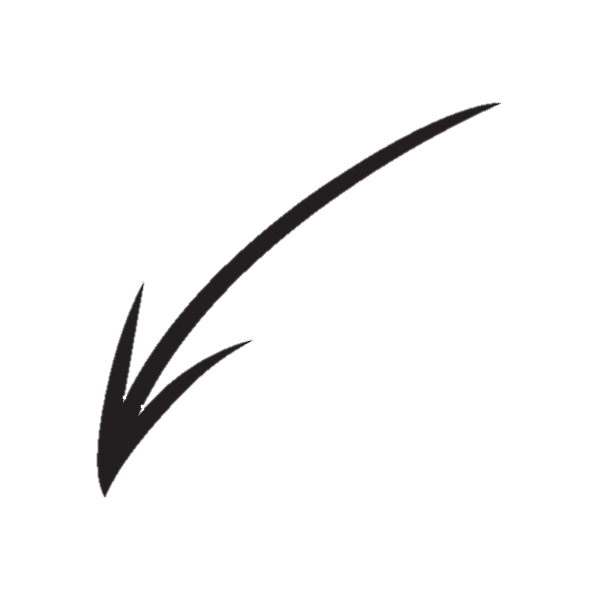 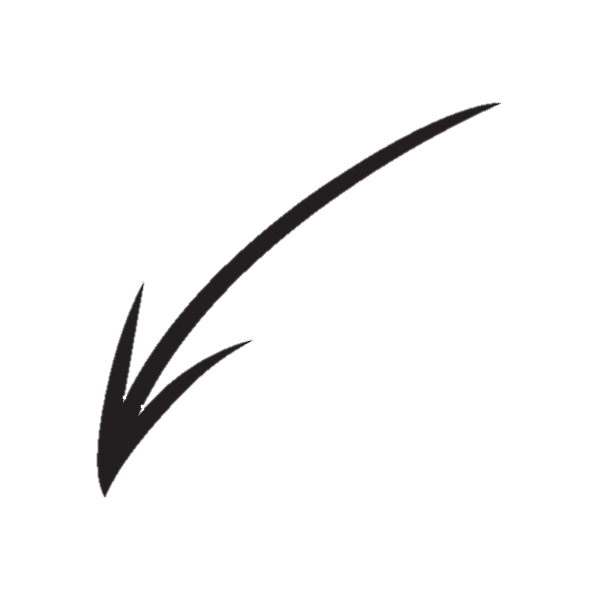 linear search
(langsam)
binary search
(schnell)
Insertionsort
Insertionsort
klein
groß
Insertionsort
klein
groß
Insertionsort
klein
groß
Insertionsort
klein
groß
Insertionsort
klein
groß
Insertionsort
klein
groß
Insertionsort
klein
groß
Insertionsort
klein
groß
Insertionsort
klein
groß
Insertionsort
klein
groß
Insertionsort
klein
groß
Insertionsort
klein
groß
Insertionsort
klein
groß
Insertionsort
klein
groß
Insertionsort
klein
groß
Insertionsort
klein
groß
Insertionsort
klein
groß
Insertionsort
klein
groß
Insertionsort
klein
groß
Insertionsort
klein
groß
Insertionsort
klein
groß
Insertionsort
klein
groß
Insertionsort
klein
groß
Insertionsort
klein
groß
Insertionsort
klein
groß
Insertionsort
klein
groß
Insertionsort
klein
groß
Übung 1
Sortiere folgenden Zahlenfolge mit dem Insertionsort:
	5 2 4 6 1 3

Erkläre den Insertionsort in deinen eigenen Worten.
Analysiere die Komplexität (Laufzeit) des Insertionsort.
Zeichne ein Struktogramm zum Insertionsort.
Erstelle ein Programm namens Sortierverfahren und implementiere den Insertionsort.
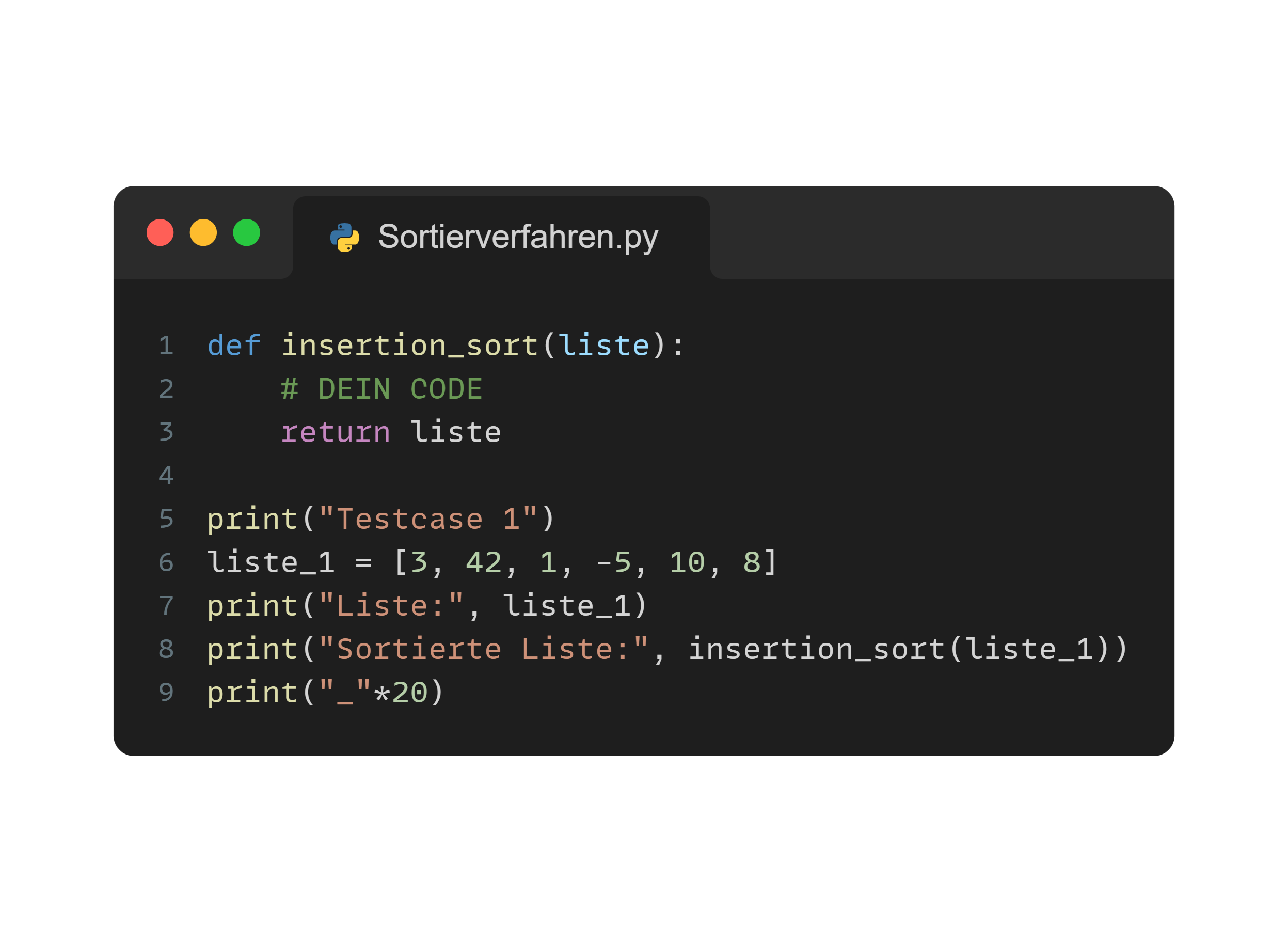 Übung 1
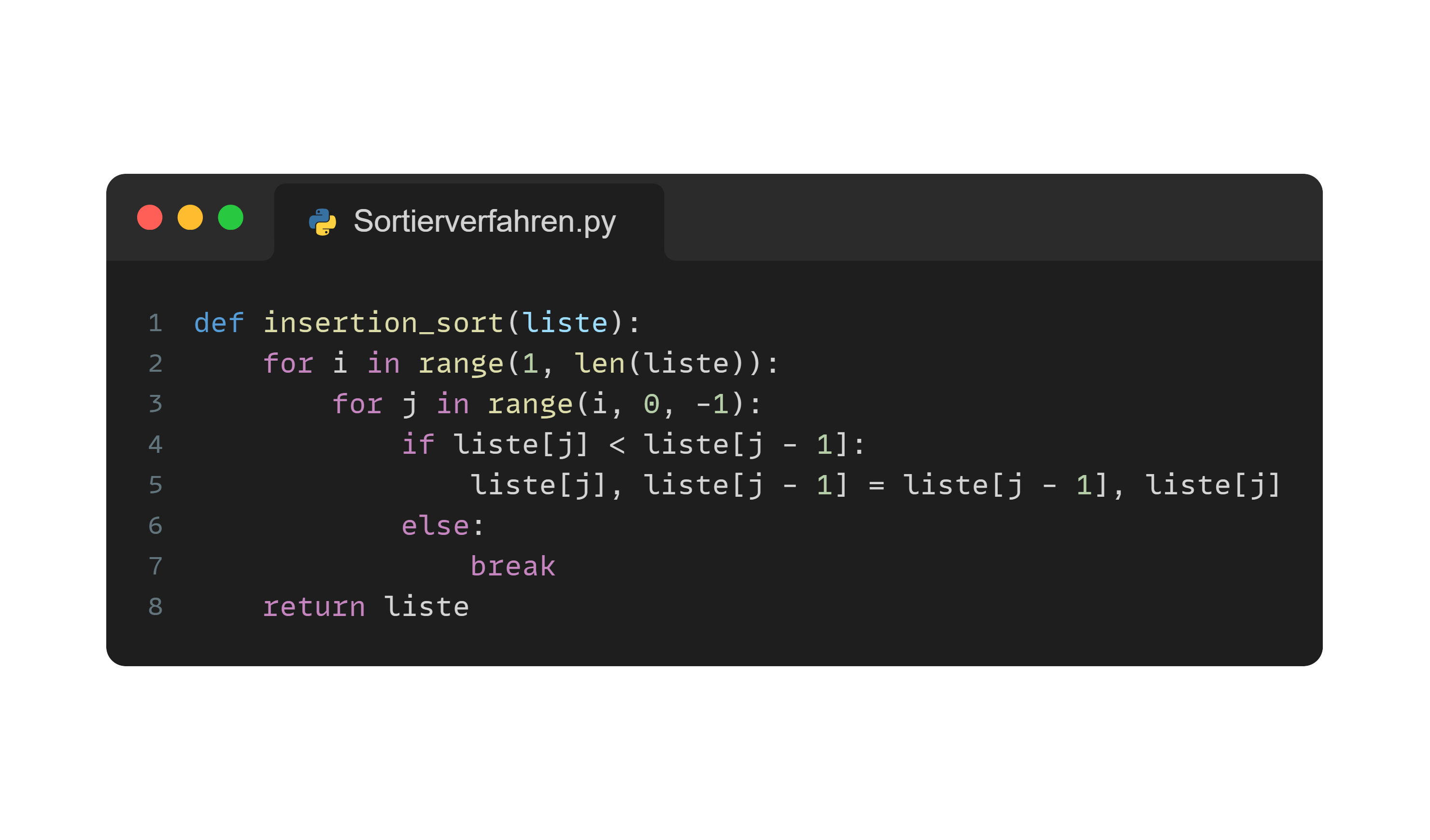 5 2 4 6 1 3 
5 2 4 6 1 3
2 5 4 6 1 3
2 4 5 6 1 3 
2 4 5 6 1 3 
1 2 4 5 6 3 
1 2 3 4 5 6

Der Algorithmus hat 2 verschachtelte Schleifen mit je Länge (fast) n 
=> O(n²)
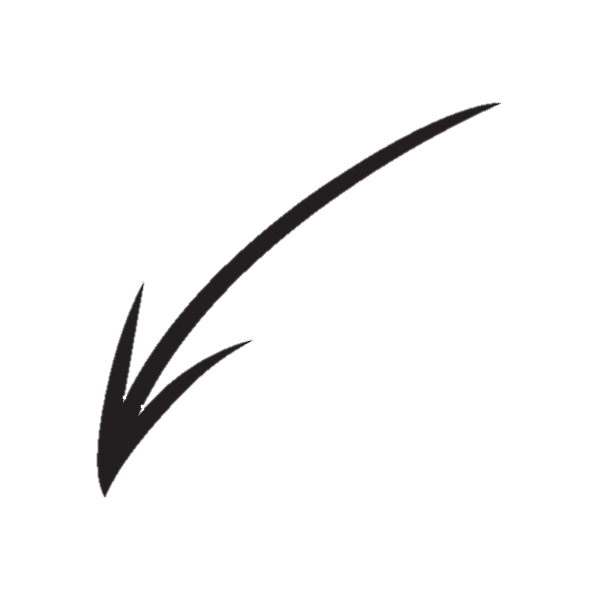 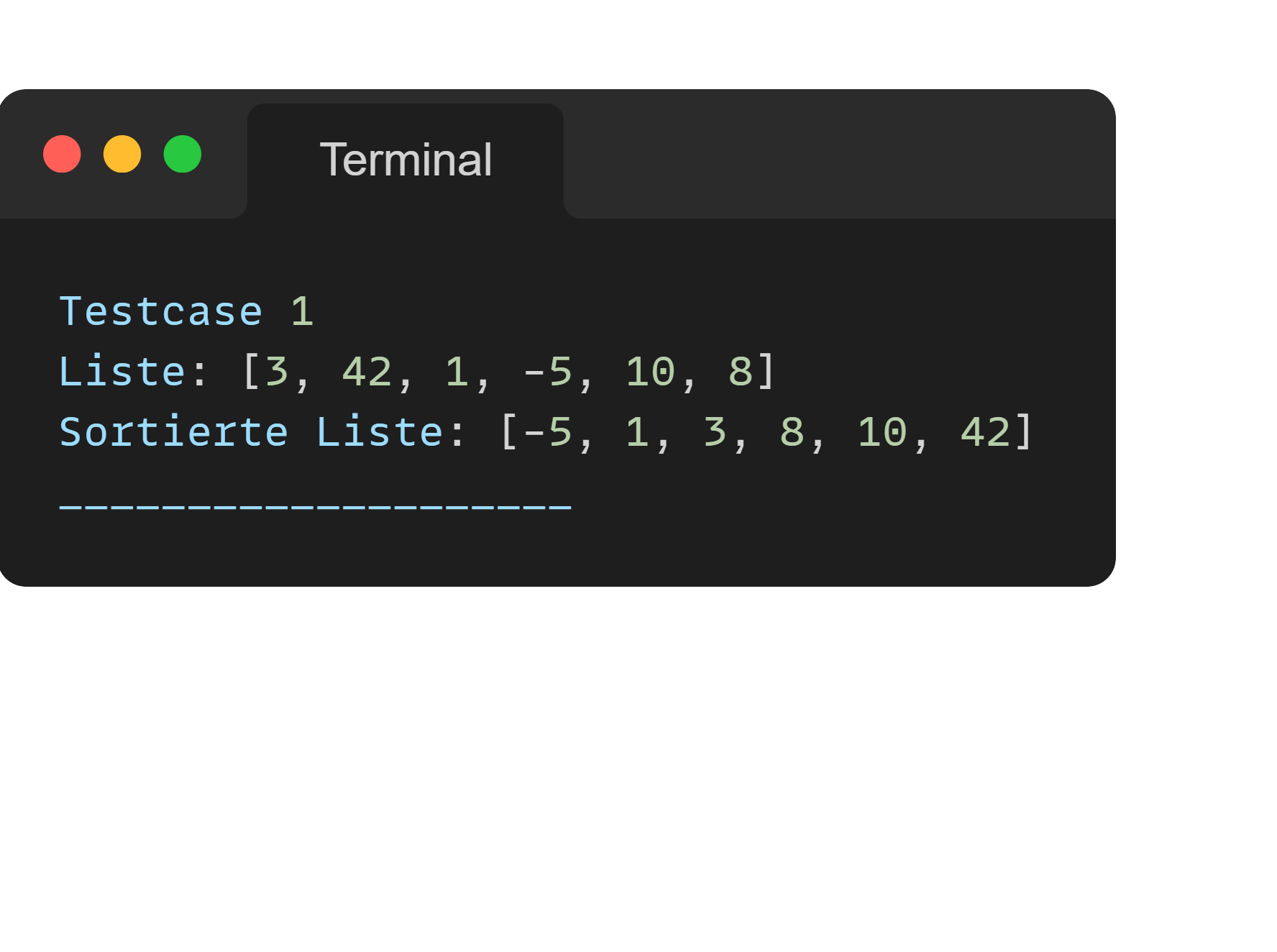 Selectionsort
Selectionsort
klein
groß
Selectionsort
klein
groß
Selectionsort
klein
groß
Selectionsort
klein
groß
Selectionsort
klein
groß
Selectionsort
klein
groß
Übung 2
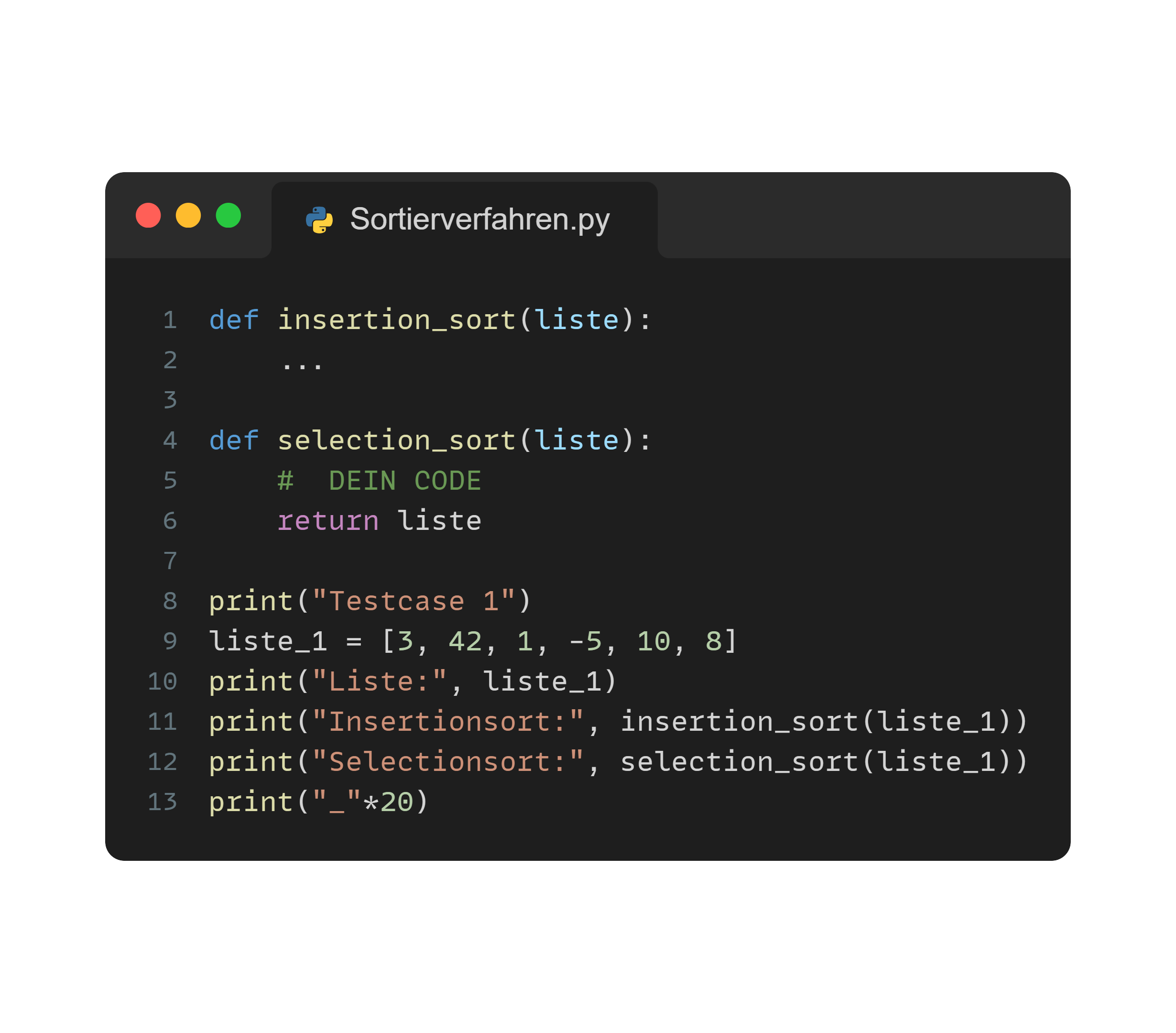 Sortiere folgenden Zahlenfolge mit dem Selectionsort:
	5 2 4 6 1 3

Erkläre den Selectionsort in deinen eigenen Worten.
Analysiere die Komplexität (Laufzeit) des Selectionsort.
Zeichne ein Struktogramm zum Selectionsort.
Erweitere dein Programm Sortierverfahren um den Selectionsort.
Übung 2
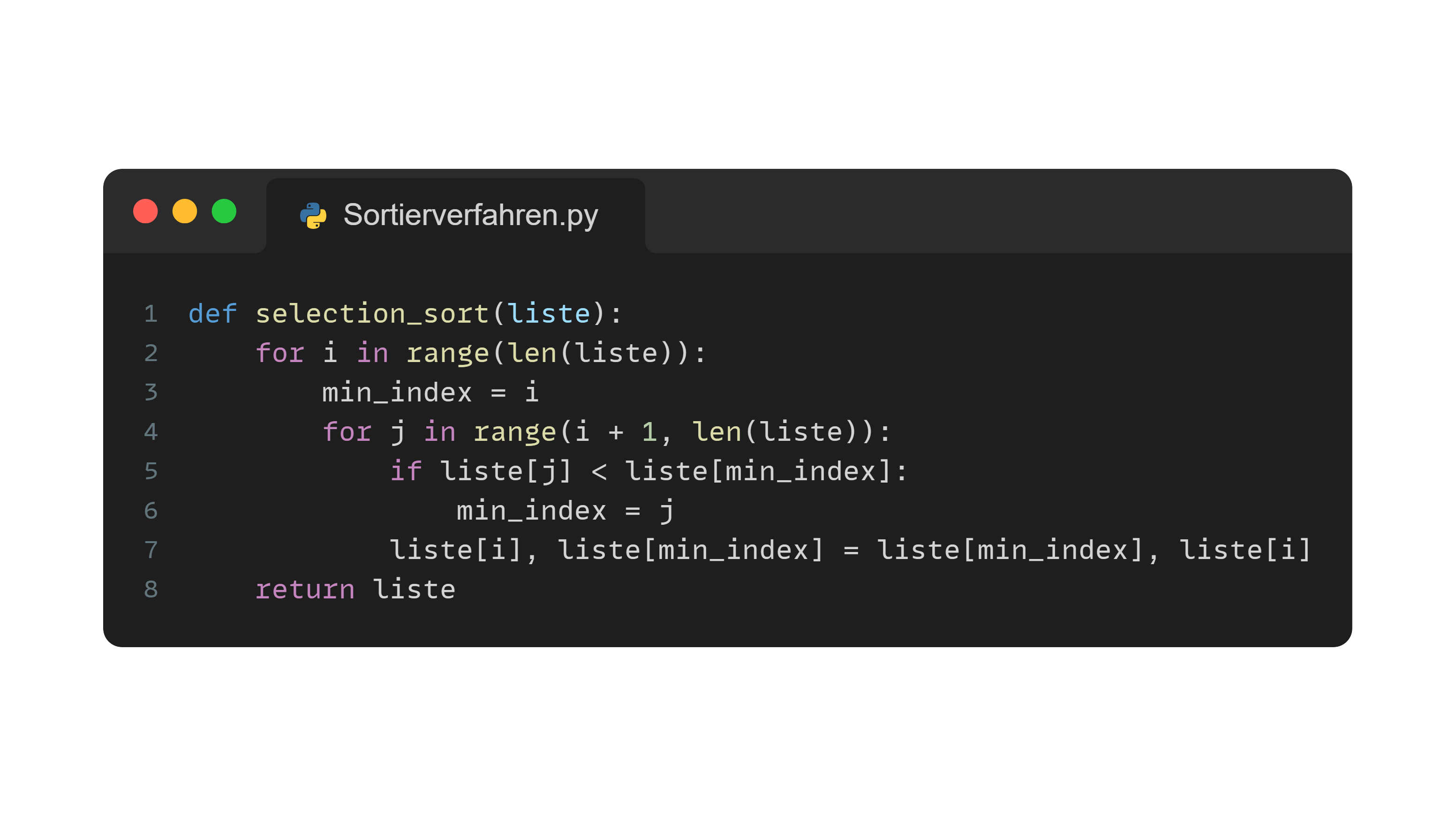 5 2 4 6 1 3
1 2 4 6 5 3
1 2 4 6 5 3
1 2 3 6 5 4
1 2 3 4 5 6
1 2 3 4 5 6
1 2 3 4 5 6

Der Algorithmus hat 2 verschachtelte Schleifen mit je Länge (fast) n 
=> O(n²)
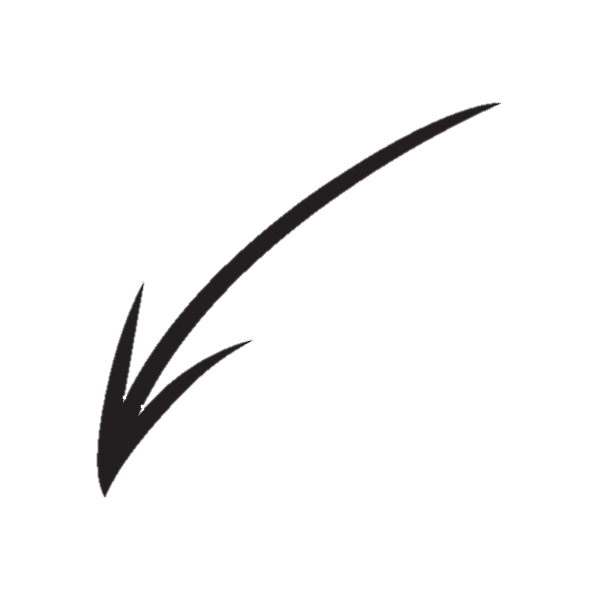 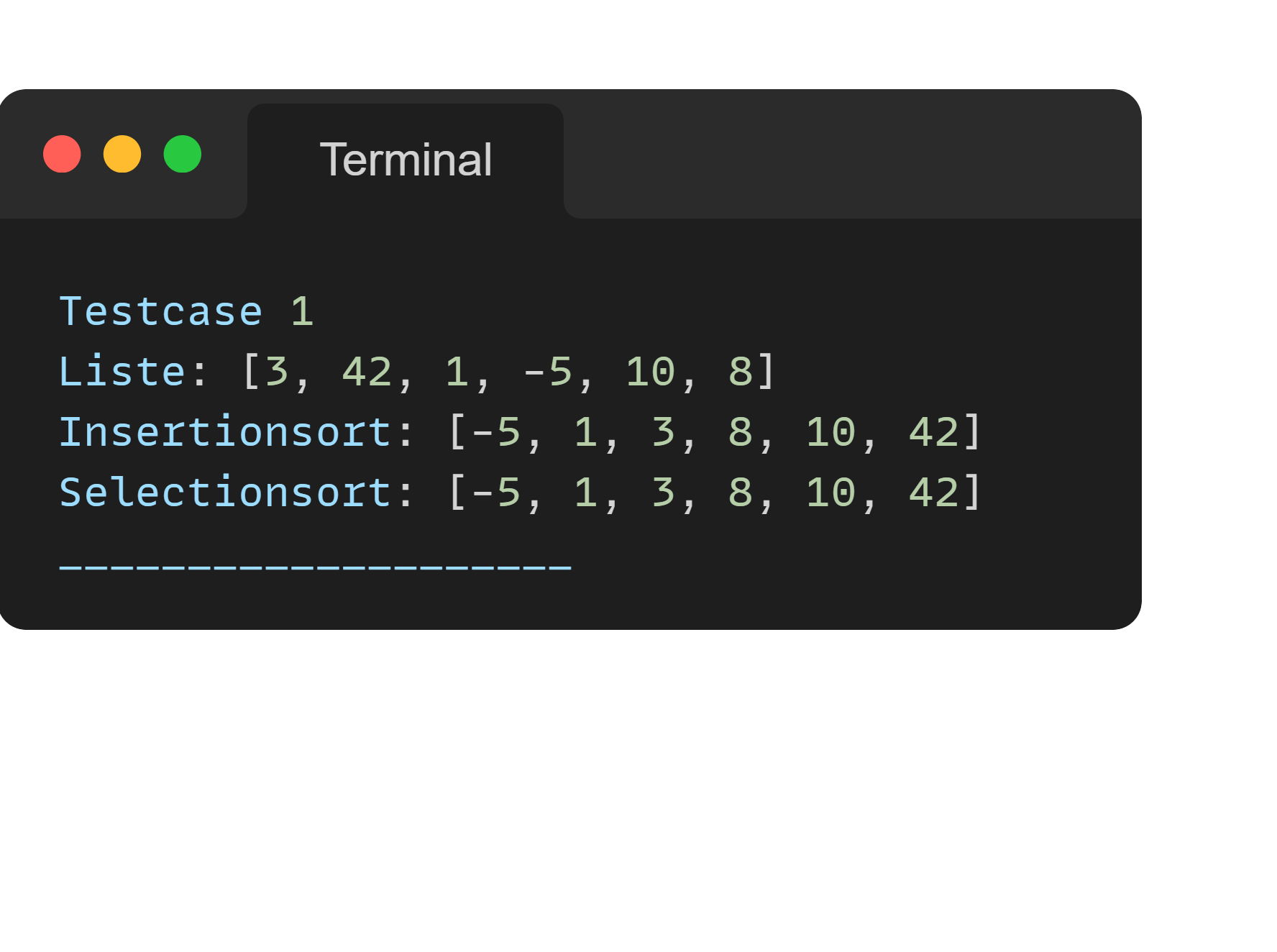 Bubblesort
Bubblesort
klein
groß
Bubblesort
klein
groß
Bubblesort
klein
groß
Bubblesort
klein
groß
Bubblesort
klein
groß
Bubblesort
klein
groß
Bubblesort
klein
groß
Bubblesort
klein
groß
Bubblesort
klein
groß
Bubblesort
klein
groß
Bubblesort
klein
groß
Bubblesort
klein
groß
Übung 3
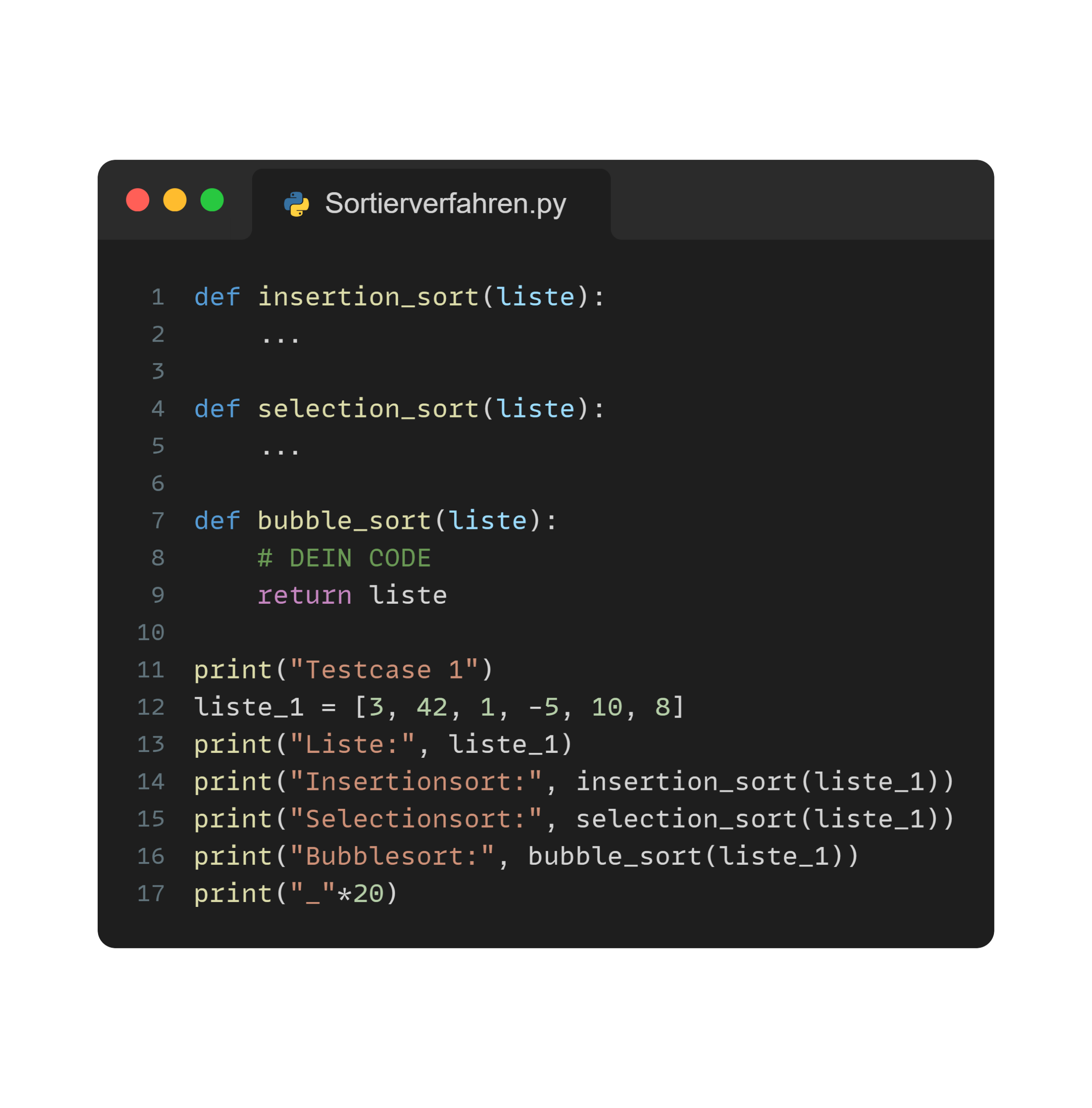 Sortiere folgenden Zahlenfolge mit dem Bubblesort:
	5 2 4 6 1 3

Erkläre den Bubblesort in deinen eigenen Worten.
Analysiere die Komplexität (Laufzeit) des Bubblesort.
Zeichne ein Struktogramm zum Bubblesort.
Erweitere dein Programm Sortierverfahren um den Bubblesort.
Übung 3
5 2 4 6 1 3
2 5 4 6 1 3
2 4 5 6 1 3
2 4 5 6 1 3
2 4 5 1 6 3
2 4 5 1 3 6
2 4 5 1 3 6
2 4 5 1 3 6
2 4 1 5 3 6
2 4 1 3 5 6
2 4 1 3 5 6
2 1 4 3 5 6
2 1 3 4 5 6
1 2 3 4 5 6
1 2 3 4 5 6
1 2 3 4 5 6
1 2 3 4 5 6
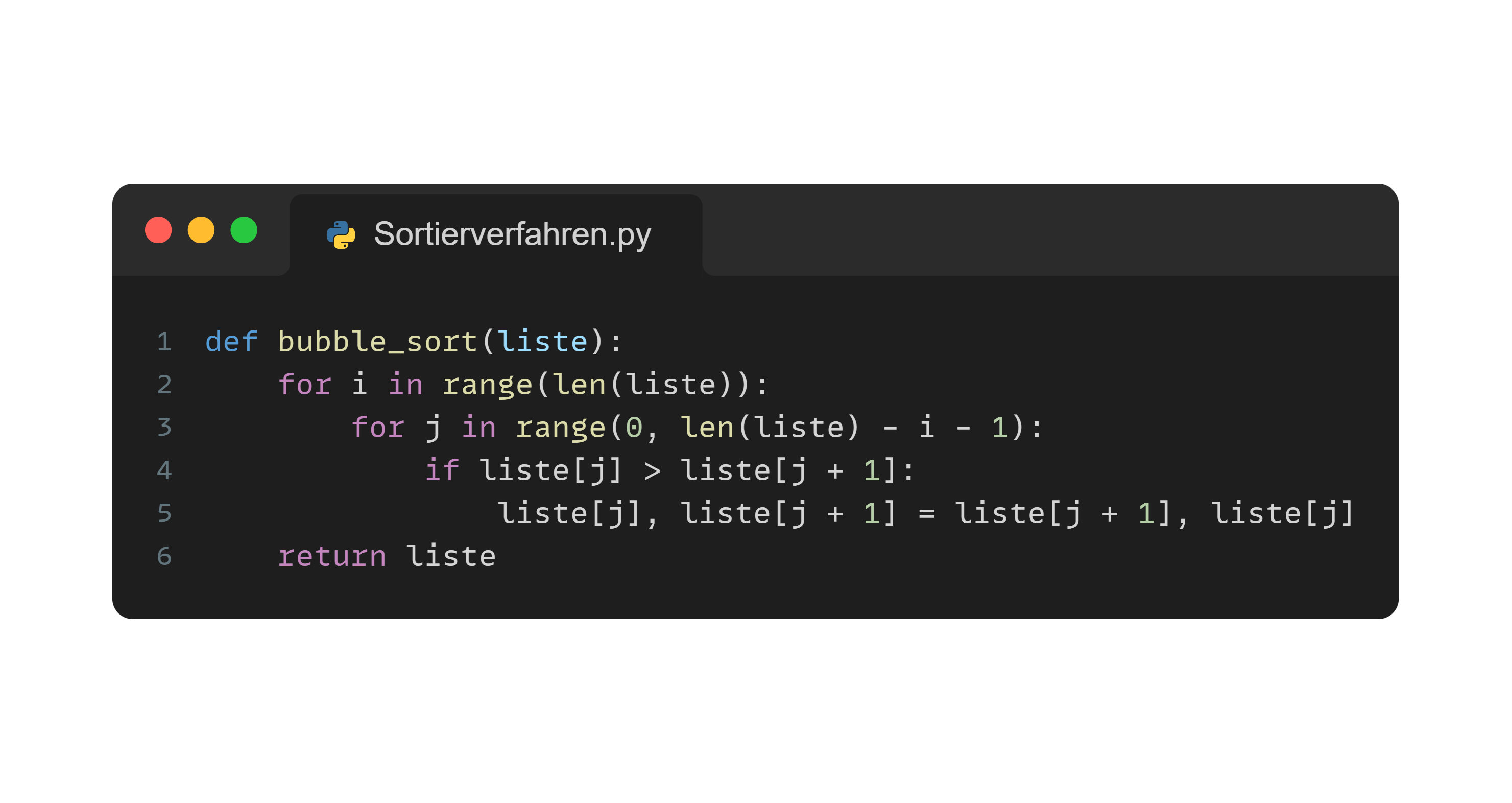 Der Algorithmus hat 2 verschachtelte Schleifen mit je Länge n => O(n²)
Insertionsort
Selectionsort
Bubblesort
Recherchiere den Sortieralgorithmus Mergesort. 
Sortiere nach seinem Schema die Zahlenfolge:
	5 2 4 6 1 3
Vergleiche ihn mit den bisherigen Sortverfahren hinsichtlich der Komplexität (Laufzeit).
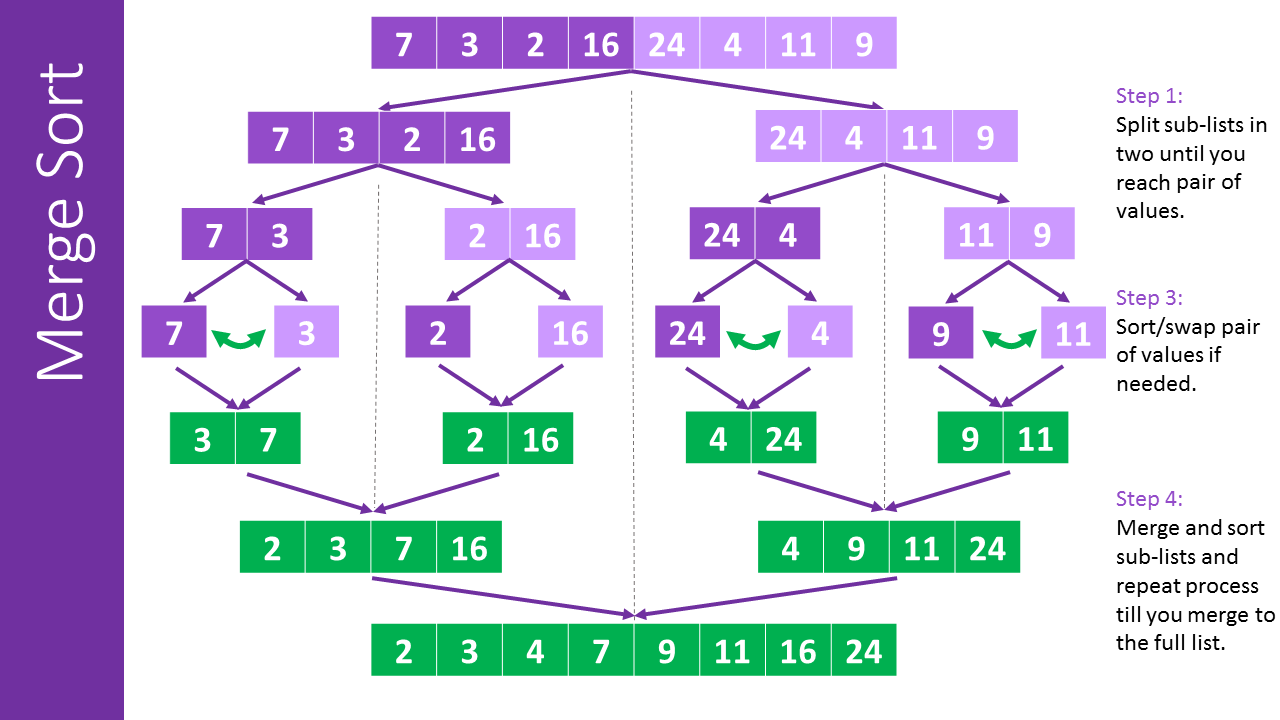